PE:
As well-rounded, active citizens, our children will feel a sense of belonging by immersing themselves in a wide range of physical activities as well as welly walks. This term, our sessions will be guided by an external sports company. Our PE day is Friday. 

Forest School:
We are extremely fortunate to be able to access provision for outdoor learning. We will be heading off on our adventures this term! Our first date is Wed 15h Jan. Please ensure children come to school with appropriate clothing and footwear for these sessions.
Science:
As Scientists, we will be learning all about Changing Materials. During this unit, we will be using a variety of scientific skills such as: carrying out simple tests, creating suggestions from our observations, identifying, classifying and gathering and recording data. 
Maths:
As Mathematicians,  we will be exploring addition and subtraction,, multiplication & division, statistics, fractions and height & length. Throughout the math’s lessons, we will be using our mathematical knowledge to solve problems. This term we are placing huge emphasis on the children’s ability to explain, prove and show their answers in another way to develop their mastery of maths.
Art & Design: 
As artists, we will be exploring weaving.. We will be looking at the colours and tesxtures of our local environment and how we can incorporate that into our weaving.
Design & Technology:
As designers, our project this term will be liking our learning to history to design our own moon buggies.
RE:
To begin with we will be revisiting Islam and Why Easter is special to Christians.

Christian Distinctiveness:
We demonstrate our Christian Values through daily acts of collective worship, singing worship and family group acts of worship.
Start Point
Year 1 & 2
Spring Term 2025
RHE:
As healthy, confident and resilient children, we will be learning about Citizenship and Economic Wellbeing. Throughout the year, our learning will be built upon foundations of understanding our emotions, techniques to help us regulate how we are feeling and mindfulness.
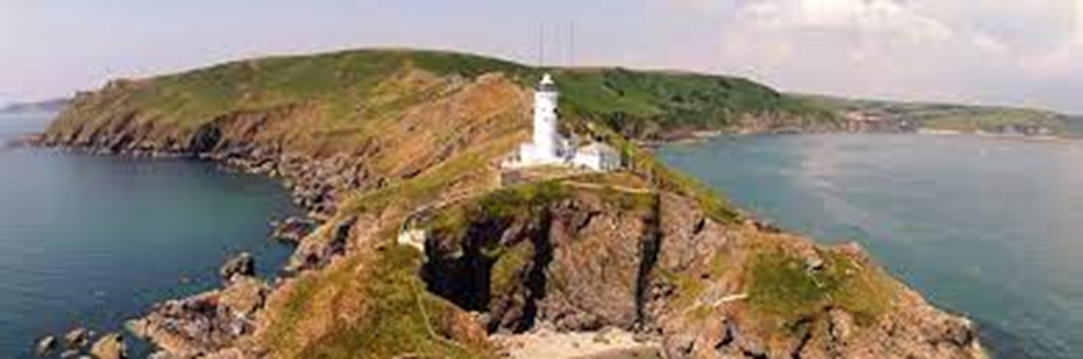 English:
During the Spring Term, our daily English sessions will be made up of Read Write Inc. These sessions are about embedding and applying the children’s decoding skills and building a stamina for writing, so they become second nature. We will also spend time focusing on developing their comprehensions skills so they can talk about what they have read with confidence and retrieve answers from the text they have read. 

We will also spend time focusing on our handwriting.
History and Geography:
As Geographers, we will be learning about hot and cold countries and how being near or far from the equator affects the climate. We will be retrieving our knowledge of previous learning to help us locate and name continents and oceans.

As Historians, we will be learning about Neil Armstrong and Christopher Columbus. We will be using sources to identify why each of these people are significant in our history and the impact they have made.
Music: 
As musicians, we will learn the Grandma rap. The children will study musical structures, beats and rhythms. 

We will also be learning Easter songs ready for our Easter service.